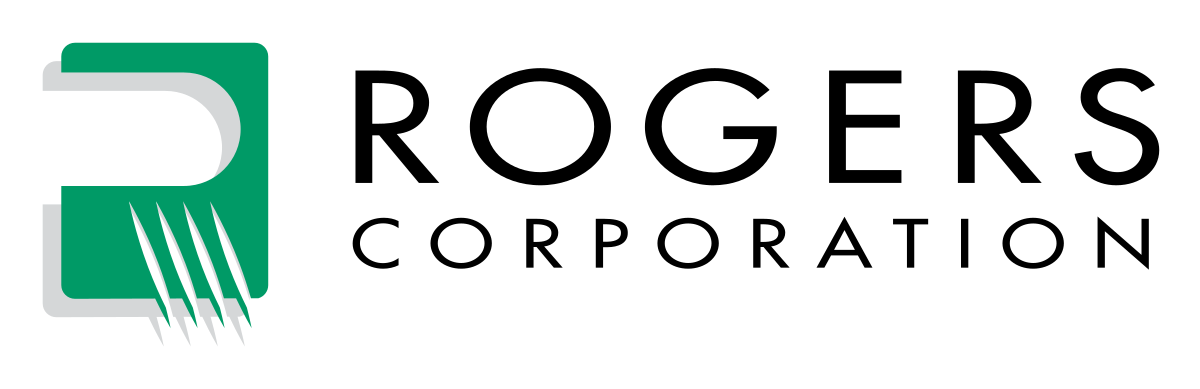 Introduction to Ergonomics
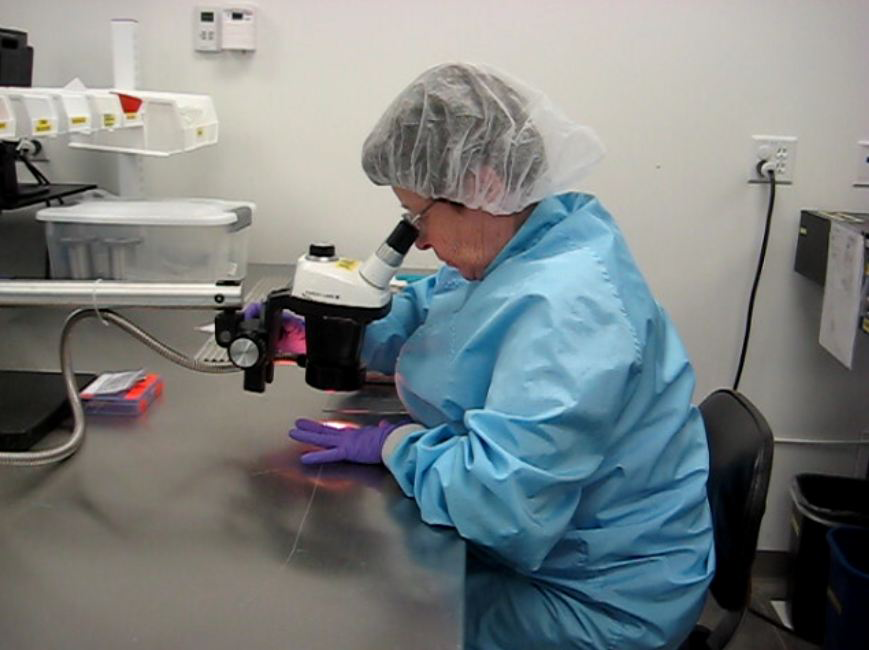 MENU
Welcome to Introduction to Ergonomics
Welcome!
Ergonomics
Heard the word before
Market products 
Toothbrushes 
Chairs
Salsa chips?
SCOOPS! is a trademark of FRITO-LAY NORTH AMERICA, INC
[Speaker Notes: Welcome to Introduction to Ergonomics
Welcome to Rogers Corporation Introduction to Ergonomics.
You probably have heard the word “Ergonomics” before. 
Ergonomics is a word often used to market products to us these days.
You can buy ergonomically designed toothbrushes and chairs. 
Did you know you can buy ergonomically designed salsa chips? 
Yep, Scoops!TM are designed to not break when you dip! 
Which is a good thing, otherwise the next person has to figure out how to get the broken chip out of the salsa bowl!]
Ergonomics is a Powerful Tool
Powerful tool
Improve health and safety
Improve quality and productivity
Training 
Use ergonomics to your advantage!
Work
Home
[Speaker Notes: Ergonomics is a Powerful Tool
Well, ergonomics is also a powerful tool used in manufacturing workplaces to improve employee health and safety as well as quality and productivity.
In the Rogers Corporation Introduction to Ergonomics training, you will learn how you can use ergonomics to your advantage at work and even for activities at home.]
Ergonomics: Defined
Back in the day
Bags of flour loaded
More bags, more pay
Modern day 
Work efficiently and safely
Design of workstations, tools, equipment and work processes
“Work smarter, not harder!”
[Speaker Notes: Ergonomics: Defined
Let’s start by defining ergonomics.
Think about it this way. Back in the day, a person might have been paid by how many bags of flour they loaded. 
The more bags loaded the more money they made that day!
Things have changed, now what we get paid for is working efficiently and safely, not for how much energy we expend.
Ergonomics is all about designing our workstations, tools, equipment and work processes to accomplish this.
In other words, Ergonomics means “Working smarter, not harder!”]
“Working Smarter, not Harder!”
Working smarter, not harder
Producing a quality part in a safe manner
[Speaker Notes: “Working smarter, not harder!”
Working smarter, not harder means producing a quality part in a safe manner.]
Quiz – What is Ergonomics?
Please select the correct answer:
Ergonomics is, “Working harder, not smarter.”
Ergonomics is, “Working smarter, not harder.”
[Speaker Notes: What is Ergonomics?
Please select the correct answer:
 Ergonomics is, “Working harder, not smarter.”
 Ergonomics is, “Working smarter, not harder.”]
Ergonomics Principles and Physical Relationship
“Working Smarter, Not Harder” 
How can we use Ergonomics?
Physical relationships between ourselves and work
Think about work position?
Back, head, shoulders and arms
Thinking  . . .maybe not so good!
Intuitively recognize issue
Impact?
Set of ergonomics relationship principles
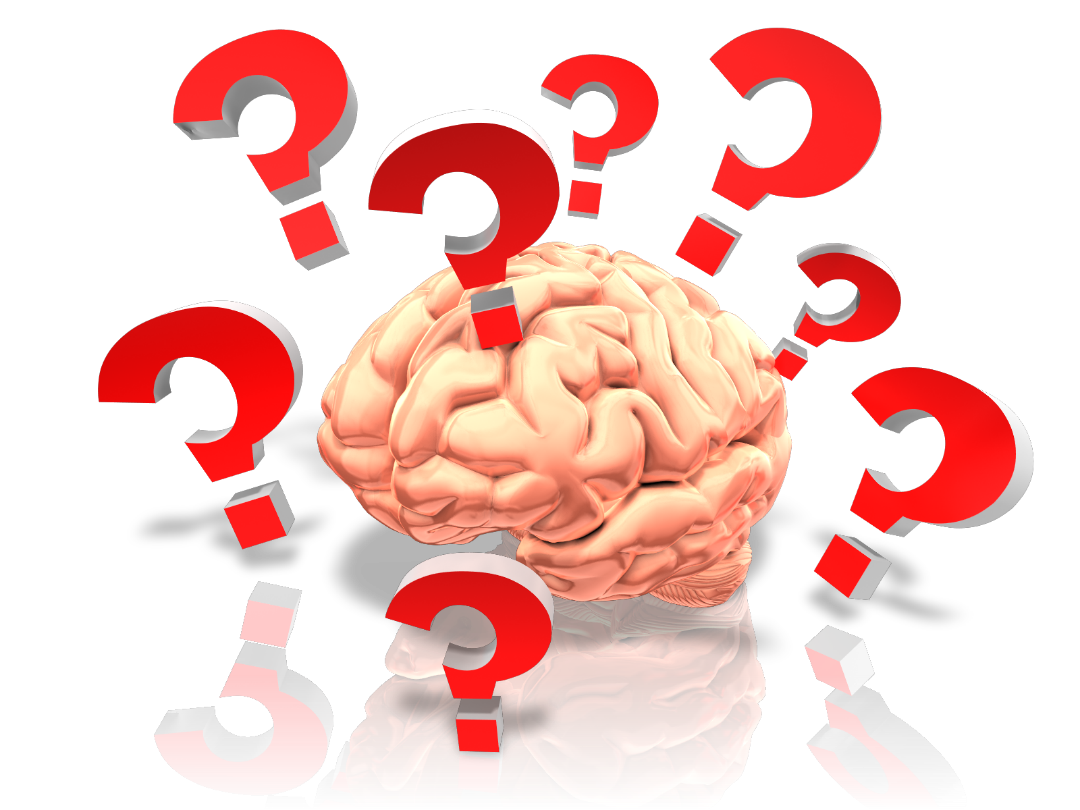 [Speaker Notes: Physical Relationship between Ourselves and our Work
What does “Working Smarter, Not Harder.” really mean? And how can we use Ergonomics to accomplish this?
Well, we need to consider the physical relationships between ourselves and our work. 
For example, what do  you think about this work position?
Look at the position of the back and the head and the shoulders and the arms. Right away you are thinking maybe not so good! You intuitively recognize this position could cause some problems. 
Now we recognize exactly how this will impact different people depends on a number of factors. How long is the positioned maintained and how often and so on. Hang on to these questions, we’ll come back to them.
For right now we need to come up with a set of ergonomics relationship principles that help us accomplish our objectives of efficient and safe work. Let’s outline the ergonomics principles.]
Promote Neutral Position and Support
Foundation of the body?
Is it the feet? 
Consider if a person sprains an ankle?
Pair of crutches they still get around
What if person “sprains” their back?
Significant problem even getting out of bed to get to the bathroom!
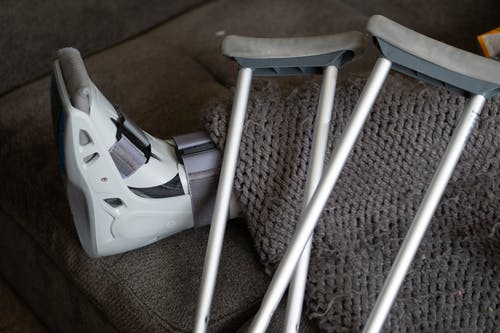 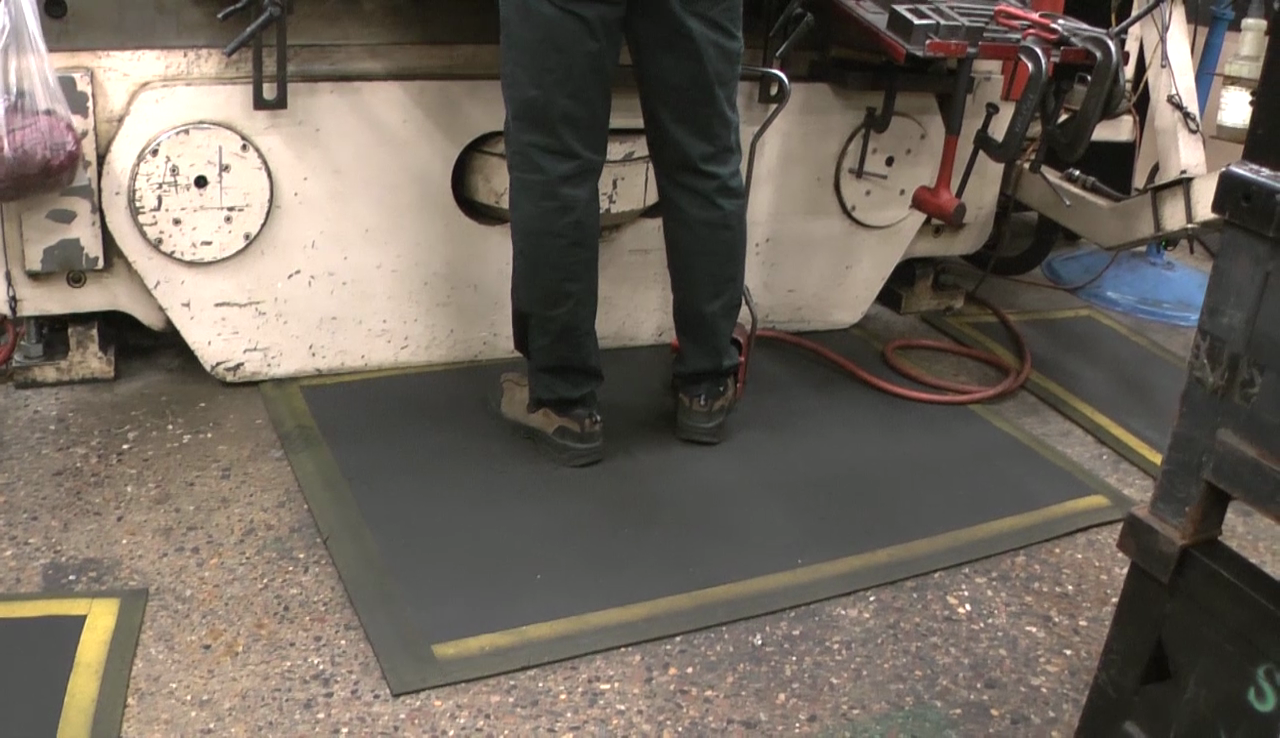 [Speaker Notes: Neutral Position: Foundation of Body
Here is a question for you.
“What is the Foundation of our body?”
Well, you might answer, “The feet!” 
Makes sense, we stand on our feet. But let’s dig a little deeper. Ever know someone who had a serious ankle sprain? Could they still get around? They could with a pair of crutches.
How about someone who suffered a serious back sprain. Very likely they had a very hard time just trying to get out of bed to get to the bathroom!]
Neutral Position: Spine and Pelvis
Spine neutral position
S-shape (side view)
Inward curves in low back and neck
Outward curve in midback
Spring-like shape
Deal with compression and shear stresses
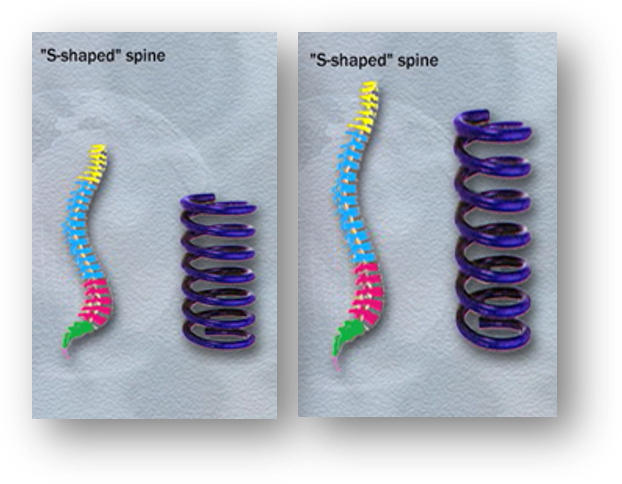 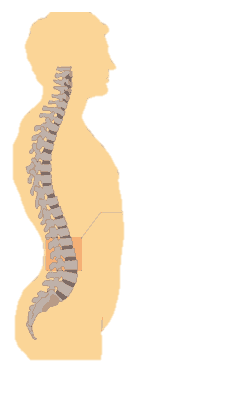 [Speaker Notes: Neutral Position: Spine and Pelvis
So, although we stand upright on our feet, we know it's really the back – the spine and pelvis - that provides the foundation for our body.
When you hold yourself in what is called the “neutral position”, your spinal column, when viewed from the side, is actually in an S-shape configuration. An inner curve in the lower back and neck and an outer curve in the mid-back area.
Why S-shape? Think springs! The S-shape allows the spine to act like a spring and increases the spine’s ability to handle stress.]
Neutral Position: Arms and Legs
Limb joint “neutral position”
Mid-range of joint position
Mid-range for elbow
Elbow straight or bent?
90 degrees of bend
Greatest strength and protects joint
Mid-range of joint position
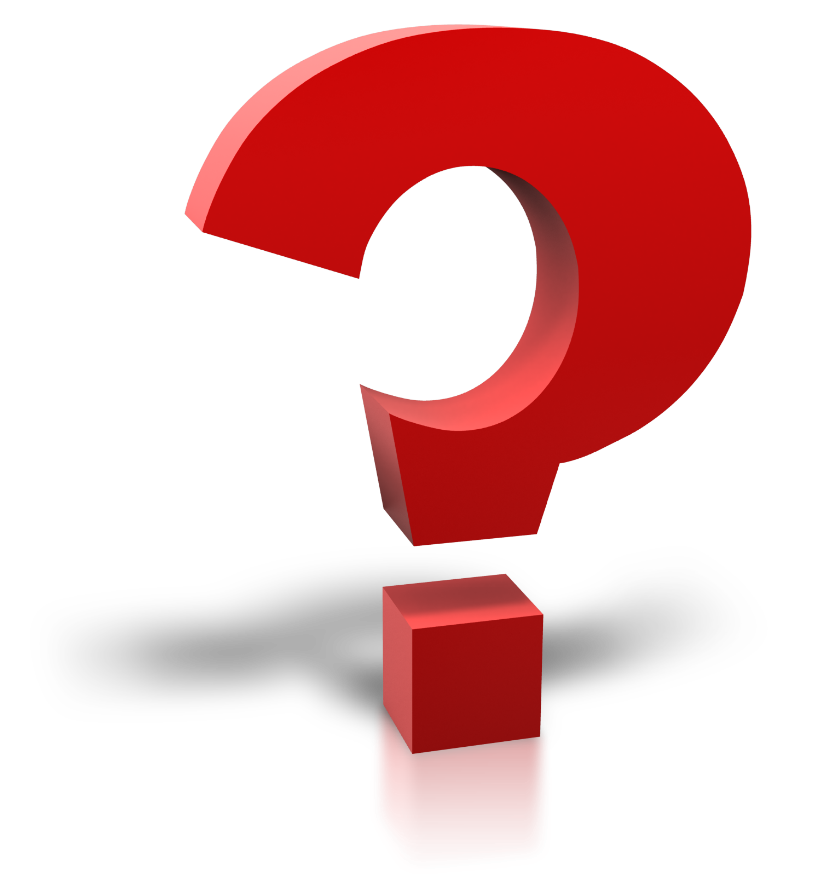 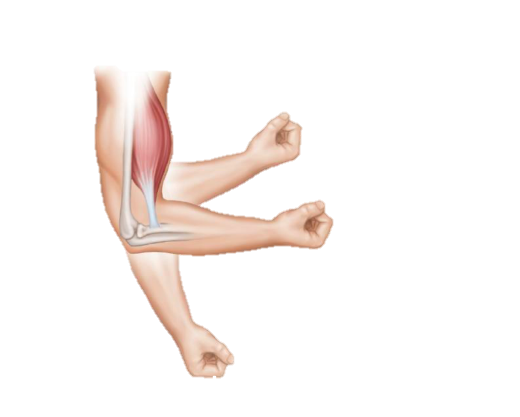 [Speaker Notes: Neutral Position: Arms and Legs
What about the other joints of the body? Every joint has a “neutral position”. We call it, “mid-range of joint position”. 
Think about your elbow. From a physical performance standpoint, what position of the elbow is the most functional?
With the elbow straight or bent all the way?
The elbow is most functional at about 90 degrees of bend. This is the position of greatest strength and also protects the joint and surrounding soft tissues like muscles, tendons, ligaments and nerves.
Every joint of the body has a “mid-range of joint position”.]
Neutral Position: 15% Club
100% of time in Neutral?
NO!
15% more time?
Mid-range of joint position
Identify why out of neutral
Options to change
Work Positioner
15% Membership Club!
Can make a big difference!
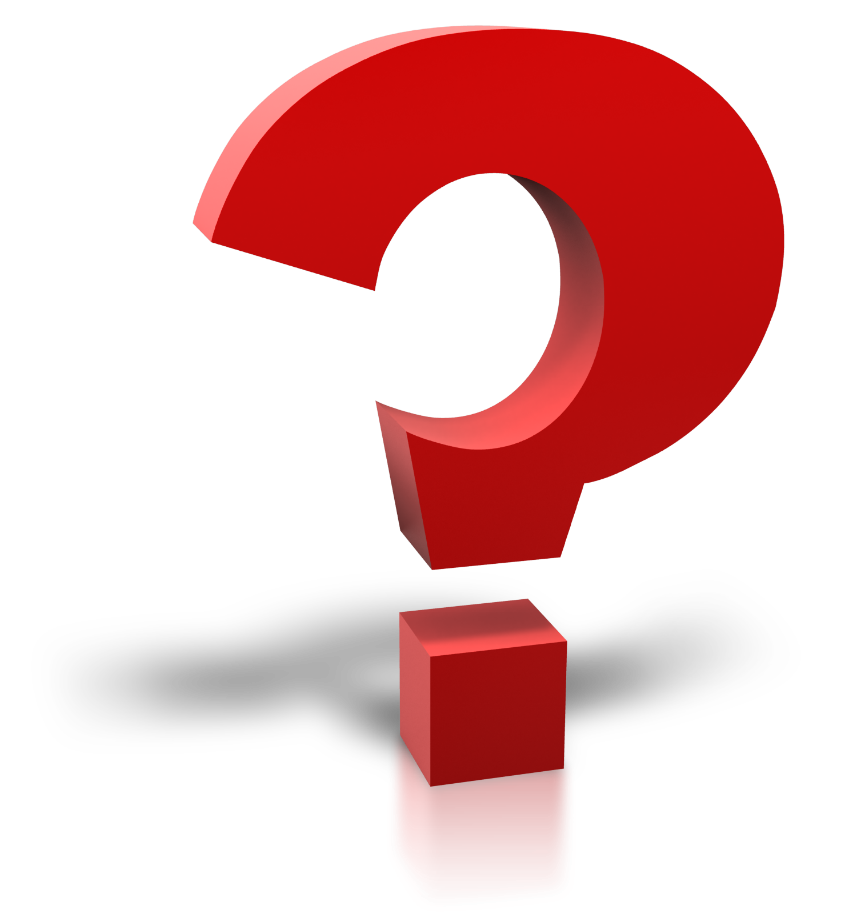 NO!
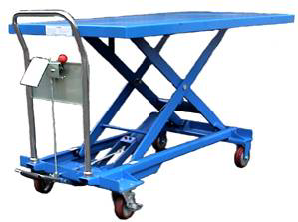 15%
[Speaker Notes: Neutral Position: 15% Club
Can you spend all of your time with your spine and joints in the absolute neutral position. 
The answer is, “NO!”.
How about 15% more?
The closer you can position your joints to the “mid-range of joint position” during work tasks, the better. 
The next time you find yourself in an out-of-neutral position, identify why you are out of neutral and consider options that allow you to be more in neutral. 
For example, make use of a work positioner to work more in a neutral position.
Even if you can spend 15% more time in neutral, that 15% can make a big difference! 
Join the 15% Club.]
Reach Zone: Arm’s Length
Neutral position
Body’s joints; spine, arms and legs 
Where we use hands to do work
How long hold 10# load at arm’s length? 
Gets heavy fast!
Hold it as close to body as you can
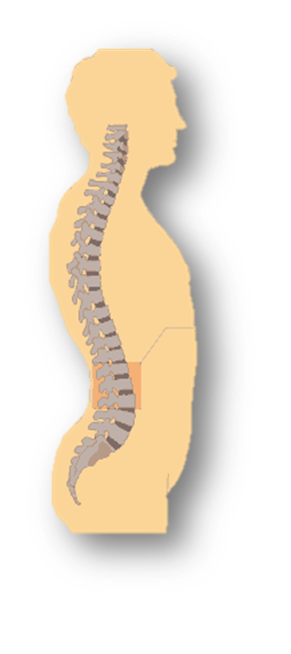 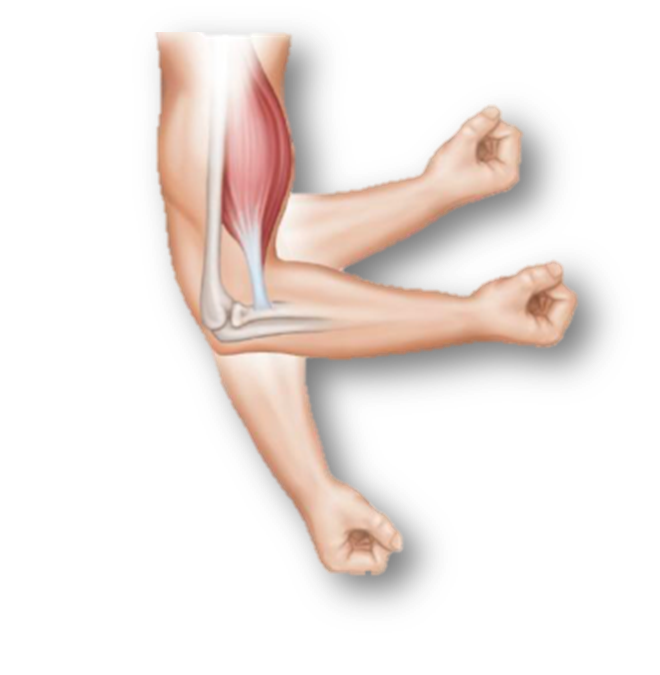 [Speaker Notes: Reach Zone: Arm’s Length
Ok, the first principle has to do with the neutral position of our body’s joints; the spine, arms and legs. 
Our second ergonomics principle has to do with where we use our hands to do our work. 
For example, how long can you hold a 10# load at arm’s length? 
Well, at arm's length, it gets heavy fast! That’s why, in fact, if you must hold the load at all, you know you want to hold it as close to your body as you can.]
Reach Zone: Operating Range
Determined by arm’s length
Sphere from hip to mid-chest level
Within arm’s reach to front
About 45 degrees to side
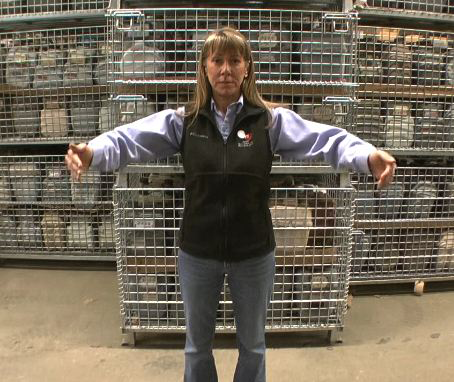 [Speaker Notes: Reach Zone: Operating Range
Structurally, the body is designed to function within a specific operating range. 
We call this the Reach Zone. 
Determined by your arm’ length, it’s defined by a sphere from hip to mid-chest level within arm’s reach to the front and about 45 degrees to the side.]
Reach Zone: Operating Range
Never reach outside reach zone?
 NO!
Reaching outside reach zone
Heavy load
Awkward position
Ways to decrease reach distance
NO!
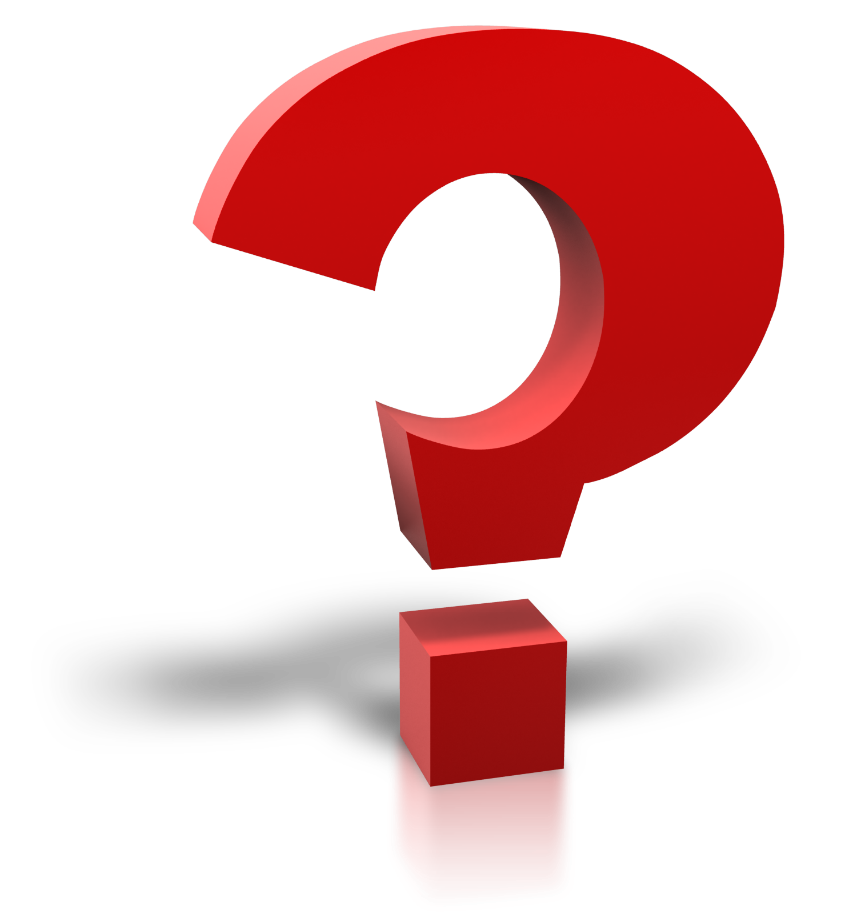 [Speaker Notes: Reach Zone: Operating Range
Are we saying never reach outside your reach zone?
Of course, the answer is NO!
But if you find yourself reaching outside your reach zone with a heavy load in an awkward position, think about ways to decrease the reach distance.
In general, set up as much as possible to work within your Reach Zone.]
Power Position
Lift or move parts, containers, equipment 
Neutral Position best position?
As it turns out – it’s not!
Power Position
Feet shoulder width or slightly wider
Good footing so you don’t slip
Spine maintained in neutral
Hips and knees bent slightly
Head and shoulders upright
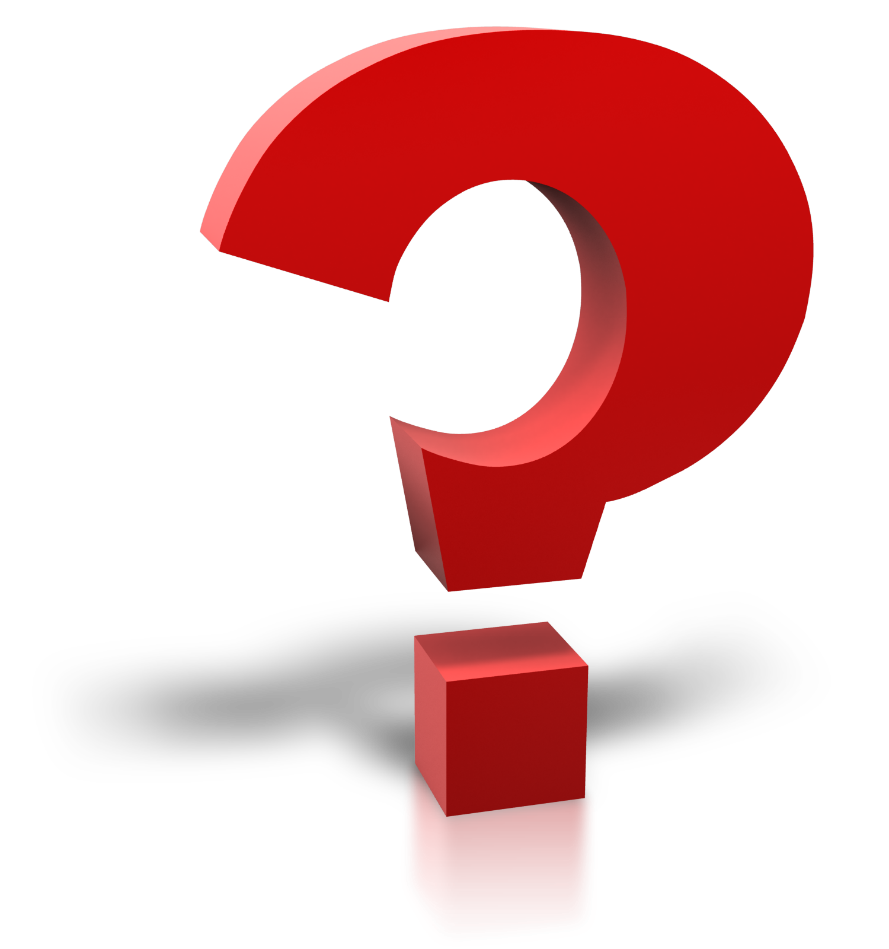 [Speaker Notes: Power Position
So far, we have outlined the ergonomics principle of Neutral Position and Reach Zone.
But what about if you have to lift or move parts, containers, equipment, and so. 
Is the Neutral Position really the best position for this kind of activity?
As it turns out – it’s not.
From the body’s perspective the third ergonomics principle, “Power Position” is a better way to go.
Here’s what the Power Position looks like:
Feet shoulder width or slightly wider
Good footing so you don’t slip
Spine maintained in neutral
Hips and knees bent slightly
Head and shoulders upright]
Power Position: Sports “Ready Position”
Used in just about any sport as “ready” position
Probably have used it yourself 
How about at work?
Lifting materials
Using tools and equipment
Setting up work area
Used by professional weightlifters
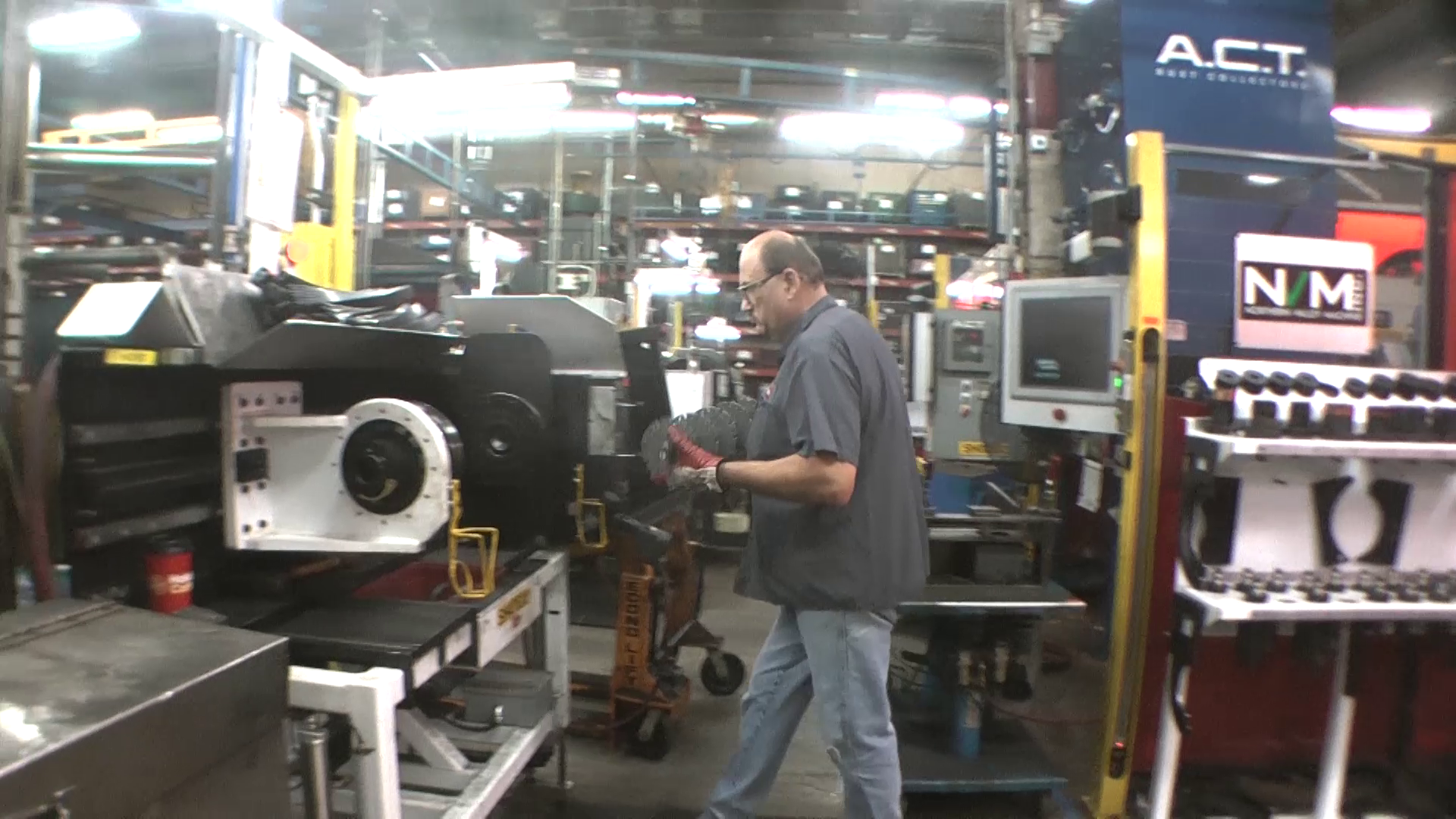 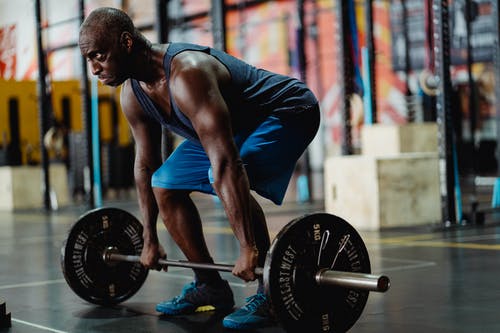 [Speaker Notes: Power Position: Sports “Ready Position”
In fact, the Power Position is used in just about any sport as a “ready” position. You probably have used it yourself when playing sports.
How about at work? You can use the Power Position in many ways – lifting materials but also, for using tools and equipment and setting up the work area.
The Power Position is the basis for the Power Lifting technique used by professional weightlifters.]
Power Position: Water Fountain
Drink at the water fountain! 
Rather than just bending over at waist with knees straight 
Use Power Position
Give it a try!
[Speaker Notes: Power Position: Water Fountain
You can even use the power position to get a drink at the water fountain! Rather than just bending over at the waist with your knees straight – stressing your lower back – use the power position. 
Give it a try!]
Power Position: Power Zone
Power Zone
Related to Reach Zone
Handle largest loads 
Green Zone
Mid-chest to mid-thigh level
Close to body as possible
Yellow Zone
Caution
Red Zone
Avoid manual material handling
Mechanical handling equipment
[Speaker Notes: Power Position: Power Zone
The Power Position includes the Power Zone. This is related to the Reach Zone and is defined as the Zone where we can handle the largest loads while lifting, carrying, pushing and pulling. 
This is indicated by the GREEN Zone in the Power Zone Chart and as you might expect this is from about mid-chest to mid-thigh level and as close to the body as possible.
As you get farther away from the GREEN Zone, it becomes YELLOW; in this zone, please recognize our body cannot handle as heavy a load. Exercise caution. Ensure your technique is good and consider getting help or using a lifting device.
The farthest away zones are in RED. Try very hard to avoid any manual material handling in these zones. Mechanical handling equipment is strongly recommended.]
Fatigue Control at Work
Fatigue Control at work
Word “Control” and not “Eliminate” 
Physical fatigue is normal occurrence
Not possible to eliminate fatigue
Recognize and control effects of fatigue
Personal Health and Wellness
Recover from day’s fatigue
Rest, hydration, nutrition and exercise when not at work
[Speaker Notes: Fatigue Control at Work
So far, we have covered the ergonomics principles of Neutral Position, Reach Zone and Power Position with the Power Zone. The last principle is personal Fatigue Control at work.
You’ll notice we’re using the word “Control” and not “Eliminate” when discussing fatigue.  Physical fatigue is a normal occurrence in the routine of our lives. It is not possible to eliminate fatigue. Our goal is to understand how to recognize and control the effects of fatigue throughout the workday.
Also, for overall personal health and wellness, we need to recover from the day’s fatigue through appropriate rest, hydration, nutrition and exercise when we are not at work to get ready for the next day.]
Fatigue Control: Recognize Fatigue
Recognize fatigue at work? 
Muscle tiredness
Decrease in general physical strength and coordination
Make mistakes
May be more likely to experience injuries
[Speaker Notes: Fatigue Control: Recognize Fatigue
First, how do you recognize fatigue at work? 
Physical fatigue is demonstrated when physical and/or repetitive tasks result in muscle tiredness. 
We may experience a decrease in general physical strength and coordination. 
We are more prone to making mistakes. 
We may be more likely to experience injuries.]
Fatigue Control: Strategies
Control fatigue?
Mix up job tasks
Breakup larger task into smaller tasks
Drink plenty of fluid
Appropriate recovery breaks during shift
Replenish energy supplies
Stretching to promote blood circulation and joint lubrication
15 to 30 second micro-stretch breaks
[Speaker Notes: Fatigue Control: Strategies
What can you do to control fatigue?
Try to mix up job tasks to provide a variety of physical activities. This is called job rotation. As possible breakup a larger task into smaller tasks.
Drink plenty of fluid on a periodic basis. If you are thirsty, you are on the way to dehydration.
Make sure you take appropriate recovery breaks during the shift to give your body a chance to replenish energy supplies. Nutrition makes a difference.
Use stretching to promote blood circulation and joint lubrication through-out the shift. Stretching with the stretch group makes good sense.
Also take 15 to 30 second micro-stretch breaks throughout the shift.]
Quiz: Fatigue Control Strategies
Please select strategies you can use to help control fatigue at work:
Drinking enough water to prevent dehydration.
Maintaining adequate nutrition to fuel your body throughout the shift.
Ignoring the physical effects of fatigue throughout the shift.
Performing “Micro-Break Stretches” throughout the shift.
[Speaker Notes: Quiz: Fatigue Control Strategies
Please select the strategies you can use to help control fatigue at work.
Drinking enough water to prevent dehydration.
Maintaining adequate nutrition to fuel your body throughout the shift.
Ignoring the physical effects of fatigue throughout the shift.
Performing “Micro-Break Stretches” throughout the shift.]
Efficiency of Movement and Ergonomics Factors
Efficiency of Movement
Neutral Position
Reach Zone
Power Position
Fatigue Control 
Ergonomics Factors
Force
Posture
Repetition
[Speaker Notes: Efficiency of Movement: Primary Ergonomics Factors
Neutral Position, Reach Zone, Power Position and Fatigue Control are all tied together to create what we call, “Efficiency of Movement”. What is “Efficiency of Movement”?
To answer that question, along with the Ergonomics Principles, we need to add three interrelated primary Ergonomics Factors of Force, Posture and Repetition.]
Primary Ergonomics Factors – Force
Handling heavier part
Force: level of physical effort 
Level of muscular effort depends on
Height and distance of part from you
Power Zone
Within Power Zone – more force 
Away from Power Zone – less force
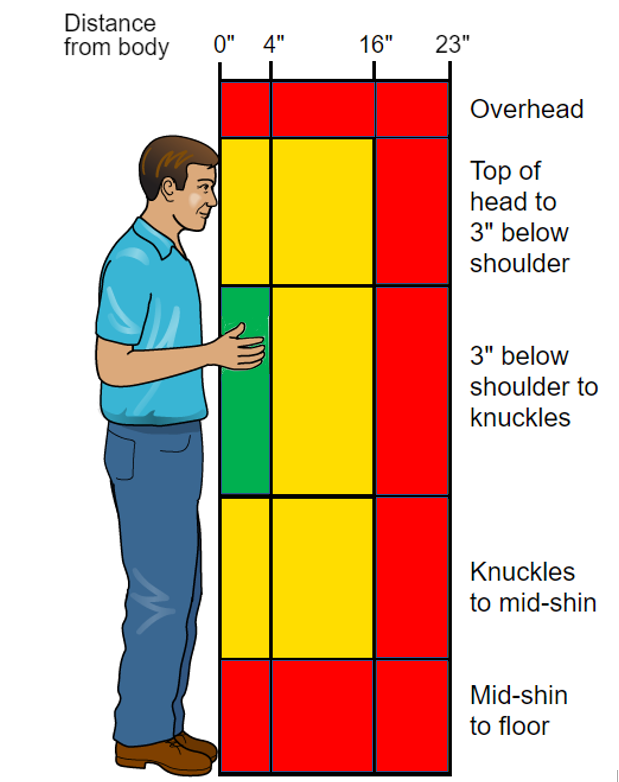 [Speaker Notes: Primary Ergonomics Factors – Force
Imagine you are handling a heavier part.
In this case, the Force is the level of physical effort your muscles need to produce to handle the part. 
As we discussed in the Reach Zone and Power Position sections the level of muscular effort depends on far away the load is from you both in terms of height and distance.  
The more you are working within the Power Zone the more force you can produce and conversely the farther away from the Power Zone the less force you can produce.]
Primary Ergonomics Factors – Posture
Posture Ergonomics Factor
Directly related to Neutral Position Ergonomics Principle
More neutral . . . less potential for stress 
Improve position of body, arms and legs
[Speaker Notes: Primary Ergonomics Factors – Posture
The Posture Ergonomics Factor is directly related to the Neutral Position Ergonomics Principle. 
The more neutral the posture is . . . the less stress on the body and limbs. 
That is why in Ergonomics we work hard to improve the position of our body, arms and legs.]
Primary Ergonomics Factors – Repetition
Repetition
How often (frequency)
How long (duration)
Exposure to factors of Force and Posture
Without breathing for 30 to 60 seconds
Without any serious consequence
Lack of oxygen for five or six minutes? 
No oxygen for body and particularly brain
Leads to very serious consequence!
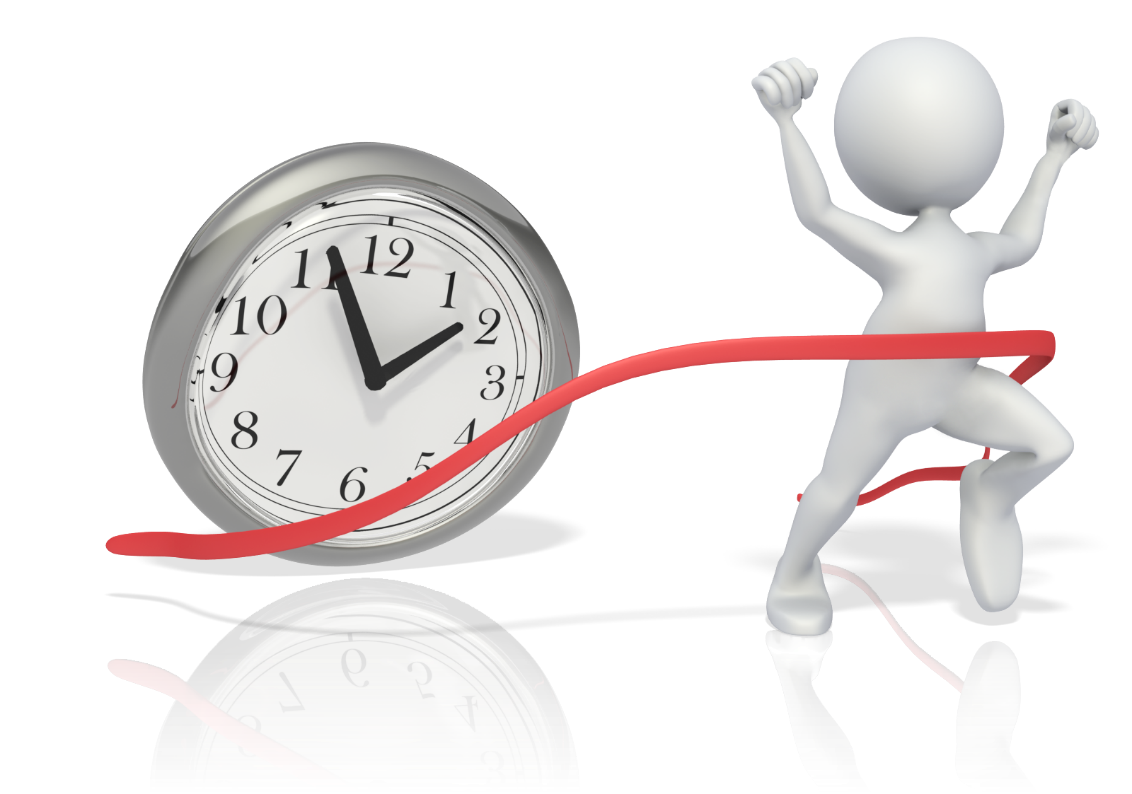 [Speaker Notes: Primary Ergonomics Factors – Repetition
Repetition is the third primary Ergonomics Factor. Essentially it is how often (frequency) and how long, (duration) the task is occurring. 
Really, we are talking about the level of exposure to the factors of Force and Posture. 
For example, most people can go without breathing for 30 to 60 seconds without any serious consequence. How about a lack of oxygen for five or six minutes? 
That level of exposure with no oxygen for the body and particularly the brain leads to a very serious consequence!]
Primary Ergonomics Factors – Inter-related
Force, Posture and Repetition are inter-related
Scoring system – each Factor score of 1 to 10
1 is not an issue 
10 is a big problem
For particular task each Factor gets score of 10
10 times 10 times 10 is 1000
Cumulatively, pretty high score!
10 x 10 x 10 = 1000
[Speaker Notes: Primary Ergonomics Factors – Inter-related
You are probably getting the message that Force, Posture and Repetition are all inter-related.
Think about it this way. Let’s put a scoring system in place where we give each Factor a score of 1 to 10 where 1 is not an issue and 10 is a big problem. For a particular task we examined, each Factor gets a score of 10.
10 times 10 times 10 is 1000. So cumulatively we have a pretty high score!]
Primary Ergonomics Factors –  Inter-related
Ergonomics improvement
Reduce Force and Posture Factors to 7 out of 10
Can’t reduce repetition rate
Repetition remains at 10
Repeat calculation
7 times 7 times 10 is 490
Moderately improving Force and Posture scores
Reduce overall physical impact by more than 50%!
7 x 7 x 10 = 490
[Speaker Notes: Primary Ergonomics Factors (7 X 7 X 10 + 490)
Let’s say we can make ergonomics improvement that reduce the Force and Posture Factors to 7 out of 10. In many cases these changes can be fairly straight-forward to make. But let’s say we really can’t reduce the repetition rate. We still need to produce the quantity of parts needed. So, repetition remains at 10.
Repeating our calculation:
7 times 7 times 10 is 490.
Wow, by moderately improving the Force and Posture scores we can reduce the overall physical impact by more than 50%!]
Efficiency of Movement: How it Works?
Repetition is called “Great Multiplier”
Magnifies impact of Force and Posture factors
One time, probably not a big deal
Same task repeated can add up! 
Manufacturing processes
Same series of repetitive  physical movements
Control Primary Ergonomics Factors
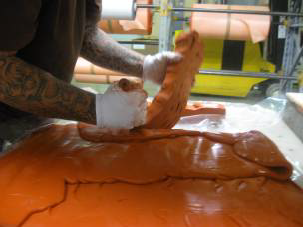 [Speaker Notes: Efficiency of Movement: How it Works?
How does this relate to Efficiency of Movement? Repetition is called the “Great Multiplier” because it magnifies the impact of the Force and Posture factors on the body. Perform it one time, probably not a big deal but the same task repeated a hundred times can add up! 
Many of the manufacturing processes at Rogers Corporation are repetitive in nature. A certain quantity of parts need to be machined, fabricated and so on. The same series of repetitive physical movements are required to complete the task. That is why it is so important to work on controlling the Primary Ergonomics Factors of Force and Posture to the highest level possible.]
Efficiency of Movement: Habits are Important
Two people do same task
One person makes it look so easy
Other person seems to really struggle
What is the difference?
Efficiency of Movement
One person has very efficient physical movement habits 
Other person’s habits are not efficient
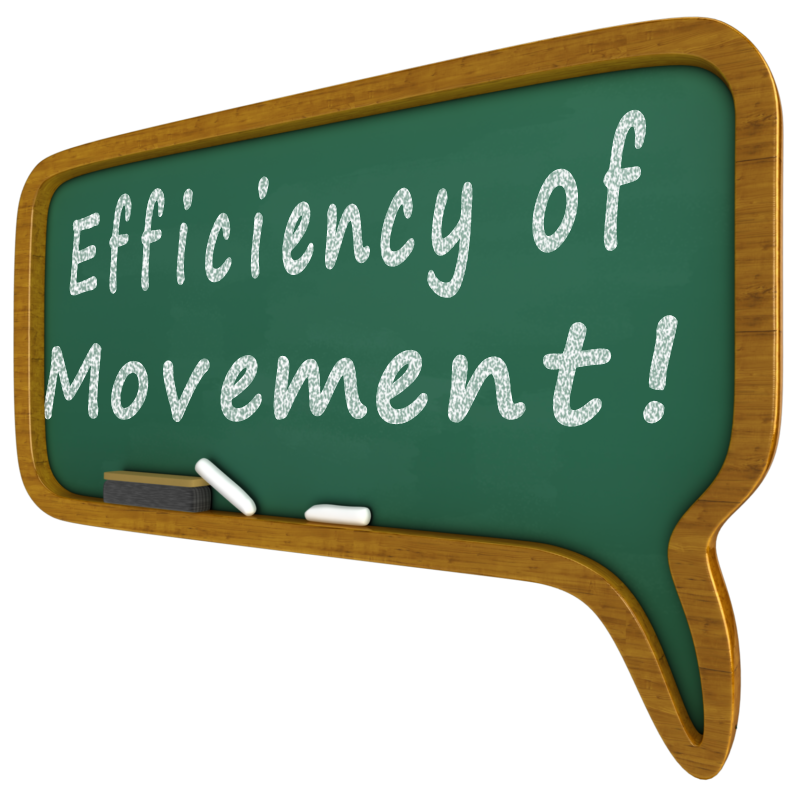 [Speaker Notes: Efficiency of Movement: Habits are Important
Have you ever watched two people do the same task, one person makes it look so easy and yet the other person seems to really struggle? What is the difference? Well, that is we call Efficiency of Movement.
One person has developed a set of physical movement habits that are very efficient while the other person has also developed a set of physical movement habits, but they are not efficient. Why?]
Efficiency of Movement: Physical Activity – Golf
Learn how to play golf
Golf lessons to learn basics of how to swing a club
Start to practice
One person has beautiful swing
Other person, not so good
What happened?
[Speaker Notes: Efficiency of Movement: Physical Activity – Golf
Let’s say a person wants to learn how to play golf; it doesn’t have to be golf – it could be any physical activity. But let’s use golf as our example.
Both go get some golf lessons to learn the basics of how to swing a club. They both start to practice and in a few weeks one person has a beautiful swing and drives the ball 200 yards down the fairway.
The other person, not so good. They have developed a bad hook and can’t seem to correct it even with additional instruction. What happened?]
Efficiency of Movement: Motor Skill
“Motor Skill”
Brain tells body what to do
Muscle and nerve connections created between brain and muscles
Feedback from muscles to brain
Developing habits 
Smooth swing
Hook
Both developed muscle and nerve connections
One set was efficient and the other was not
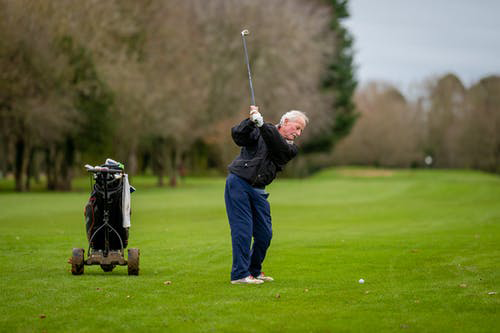 [Speaker Notes: Efficiency of Movement: Motor Skill
Swinging a golf club is what is called a “motor skill”. The brain tells the body what to do and as the person practices the swing there literally are a series of muscle and nerve connections created between the brain and the muscles. There is also feedback from the muscles to the brain. It is a two-way street.
Both of our golfers were developing habits about how to swing the club. One had developed habits that resulted in a smooth swing and the other developed habits that resulted in the hook. Both developed the muscle and nerve connections; just one set was efficient and the other was not.]
Efficiency of Movement: Accommodation
Habit is particularly good one or bad one
We get used to it
“Large Functional Reserve”
Physically tolerate large amount of physical stress and seemingly be ok
Accommodate to physical activities
Push close to threshold of physical stress
Beyond threshold, tissues can fail very quickly
Functional Reserve
[Speaker Notes: Efficiency of Movement: Accommodation
At work and  home, whether the habit we develop is a particularly good one or a bad one, we simply get used to it ; we accommodate to it. 
We have what is called a “large functional reserve”. What that means is that we can physically tolerate quite a large amount of physical stress and seemingly be ok. 
We know that our bodies have a great ability to accommodate to whatever physical activities we are doing. 
With our “functional reserve” we can push very close to a threshold of physical stress into muscles, tendons, ligaments, nerves and other tissues of the body where beyond that threshold the tissue can fail.
But once we cross that threshold the tissues can fail very quickly.]
Efficiency of Movement: Accommodation
Shoveling snow by hand
Wet and heavy
Existing narrowing of arteries supply blood to heart muscle
Initially everything goes ok
Heart muscle can’t get enough oxygen
Heart attack!
Soft tissue injuries
Back disc problems
Tendonitis
Muscle sprains
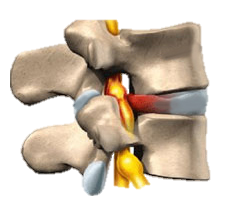 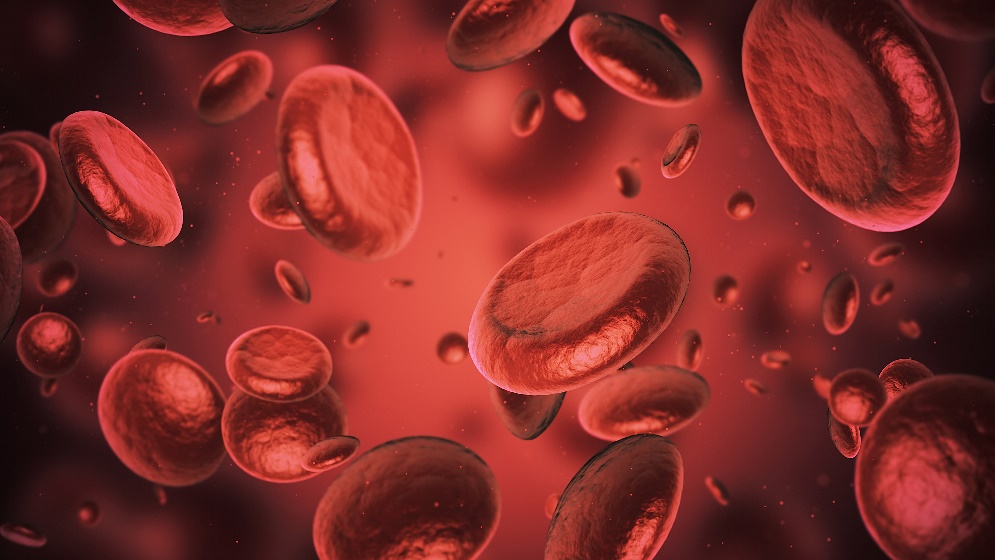 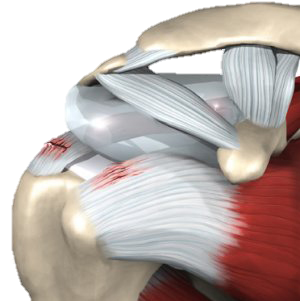 [Speaker Notes: Efficiency of Movement: Accommodation – Medical Analogy
Here is a medical analogy. Imagine its wintertime and a person is out shoveling snow by hand. The snow is wet and heavy, and the person is working hard. 
Now, let’s say the person has an existing narrowing of the arteries that supply blood to the heart muscle. Initially everything goes ok, but then they cross the threshold where the heart muscle can’t get enough oxygen and you know what the result can be. 
Heart attack!
Failure occurs very quickly. We know this same process can take place with soft tissue injuries like back disc problems, tendonitis and muscle sprains. 
What can we do?]
Perfect Practice makes Perfect!
Practice is important to get proficient
Practiced same amount of time
How they practiced made difference
Vince Lombardi (Green Bay Packers football coach)
“Practice doesn’t make perfect. Only perfect practice makes perfect.”
Establish muscle nerve connections
Unless practice is perfect get very good at doing it wrong!
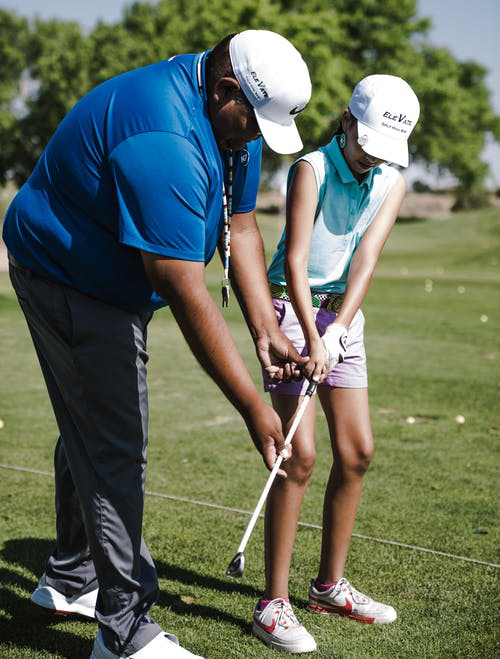 [Speaker Notes: Efficiency of Movement: Perfect Practice makes Perfect!
Well, we all know that practice is important to get proficient . Well, both “golfers” practiced the same amount of time. How they practiced made all the difference.
Vince Lombardi, the legendary Green Bay Packers football coach said it well.
“Practice doesn’t make perfect. Only perfect practice makes perfect.”
He understood that you can practice over and over again, and you will establish those muscle nerve connections we talked about, but unless your practice is perfect you will get very good at doing it wrong!]
Efficiency of Movement: In the Groove!
Practice that develops good habits
Efficient and safe 
Ergonomics plays huge role
Ensure workstations, tools and equipment
Well designed 
Work habits fall in line with ergonomics principles
Neutral Position
Reach Zone
Power Position
Fatigue Control
We want Efficiency of Movement!
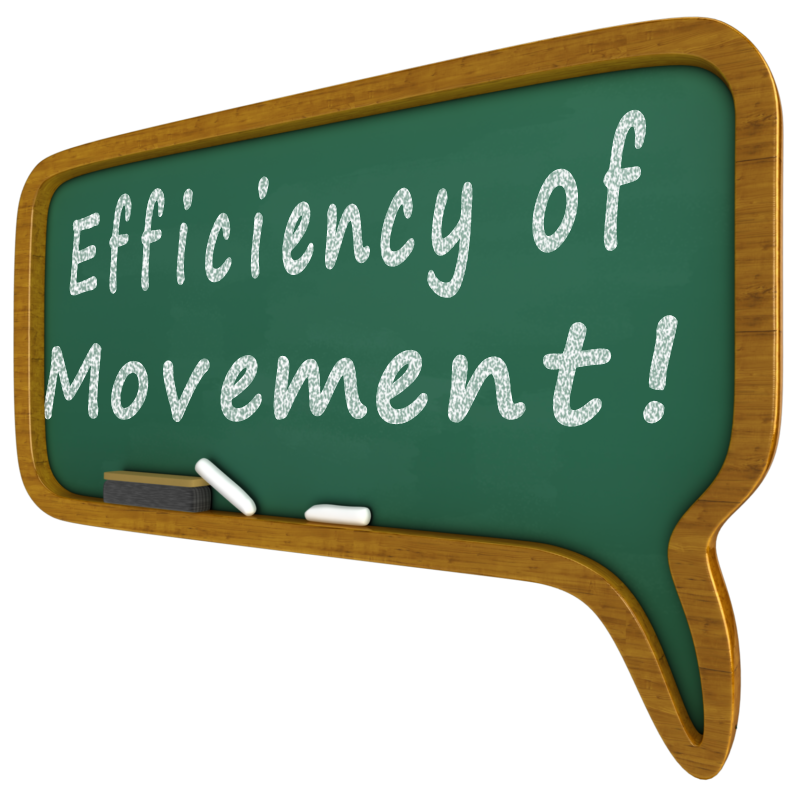 [Speaker Notes: Efficiency of Movement: Practice at Work
Efficiency of Movement is all about practice that develops the good habits that we need to be efficient and safe in what we are doing.
That’s where ergonomics plays a huge role. With ergonomics we want to ensure the workstations, tools and equipment are well designed and that the work habits we develop fall in line with the ergonomics principles of Neutral Position, Reach Zone, Power Position and Fatigue Control. 
We want to establish the muscle nerve connections that result in efficient and safe work activities. We want Efficiency of Movement!]
Efficiency of Movement: Change Habits?
Can less efficient person change to become more efficient?
YES! 
Understand
How muscle nerve connection process works
Identify habits to change
Possible to change old troublesome habits into new efficient habits
Takes work and time
Appropriate workstation, tools and equipment ergonomics
 “Teach an old dog new tricks!”
YES!
[Speaker Notes: Efficiency of Movement: Change Habits?
You probably are thinking right about now –  can the less efficient person change to become more efficient?
Well, the answer is a resounding. YES! 
With an understanding of how the muscle nerve connection process works and identifying what habits you want to change; it is possible to change old troublesome habits into new efficient habits. It takes work and time, and it does involve making sure the ergonomics of the workstation, tools and equipment are appropriate.
But yes, it is possible to “Teach an old dog new tricks!”]
Quiz: Change Habits
It is possible to change bad old habits into better new habits.
True
False
[Speaker Notes: Change Habits
It is possible to change bad old habits into better new habits.
True
False]
Best Ergonomist!
Concepts of Ergonomics
Neutral Position
Reach Zone
Power Position
Fatigue Control
Efficiency of Movement
Person who Practices Ergonomics
Called an Ergonomist
“Who are the best Ergonomists?”
[Speaker Notes: Best Ergonomist!
Now that you have a handle on the ergonomics principles of Neutral Position, Reach Zone, Power Position and Fatigue Control and the Efficiency of Movement concept, let’s pull it all together. 
A person who practices Ergonomics is called an Ergonomist. 
Here is a question for you, “Who are the best Ergonomists?”]
Who are the experts in your job?
Best Ergonomist!
You are experts in your jobs!
Collaboration with stakeholders
Everyone’s work is safer and more efficient!
Thanks for your time and attention!
[Speaker Notes: Best Ergonomist!
One way to answer this question is to ask another one, “Who are the experts in your job?”
Experience tells us you are the experts in your jobs; you do them day in and day out and you know all the details. 
So, doesn’t it make sense that the best people to make use of the Ergonomics Principles are the experts in the jobs?
On an on-going basis, you, collaborating with your Group Leads, Management, Union, Health and Safety, Engineering and all the other stakeholders continue to make everyone’s work safer and more efficient. 
Thanks for your time and attention.]
Menu
Efficiency of Movement
Ergonomics Factors Inter-related
Efficiency of Movement: How it Works
Habits
Accommodation
Practice Makes Perfect
Best Ergonomist
Menu
Title
Welcome
Ergonomics Defined
Ergonomics Principles
Neutral Position
Reach Zone
Power Position
Fatigue Control
[Speaker Notes: Menu]